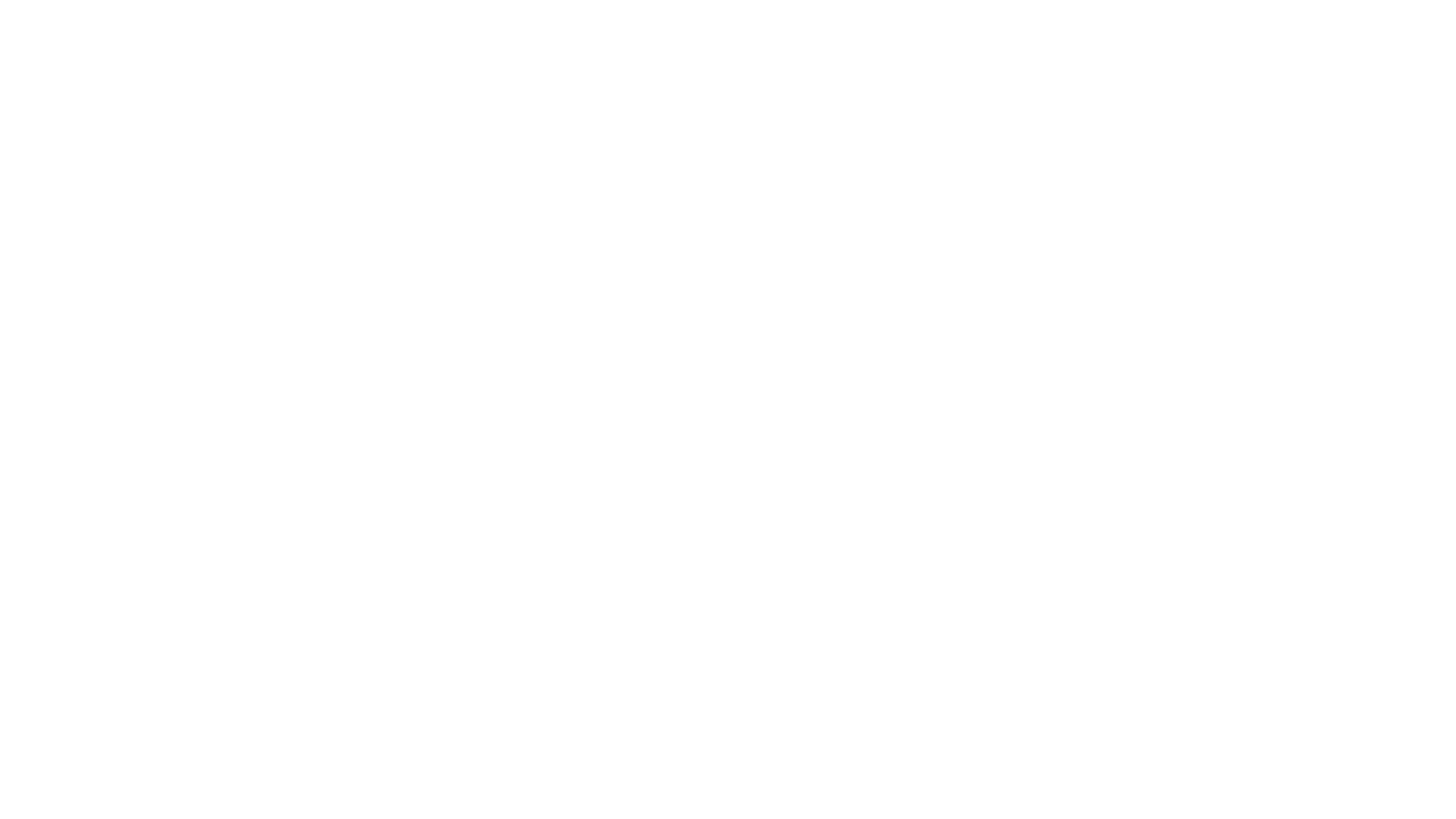 Překladatel
Tvůrce, nebo plagiátor?
Kdo je dobrý překladatel?
B. Mathesius (Kmen): 
„Dobrý překladatel může a má autora znásilnit (je-li to potřeba), zkrátit, prodloužit, doplnit, překomponovat, zkrátka tomu chudákovi pomoci. Překladatel se má vystříhat chyb autorových a být pokud možno nejúplněji prosycen všemi chybami (lingvistickými i mentálními) své generace. Nejlepší překladatel je ten, který přeloží z autora jenom titul, hlavně je-li populární, a ostatní mu dodělá.“
W. Benjamin: 
„Pro poznání uměleckého díla nebo umělecké formy je ohled na vnímatele vždycky neplodný. Nejenže každý zřetel na určité publikum nebo na jeho reprezentatny zavádí z cesty, sám pojem „ideálního“ vnímatele v uměnovědných úvahách není k ničemu.“
A. Popovič: 
„Překlad je pokus o nové řešení originálu, o objevování nové podoby díla, o jeho nový výklad.“
Model ideálního překladatele (Z. Fišer):
Jazyková kompetence v obou jazycích 
Speciální jazykové znalosti odborného stylu patřičné oblasti (podle žánru překladu)
Textotvorná (literární) kompetence – schopnost esteticky působit
Imaginativnost, obrazotvornost
Sociálně-organizační kompetence
Rešeršní kompetence
Kulturní kompetence
Strategická kompetence
Houževnatost, otevřenosti, nekonvenčnost, kritičnosti, originalita, samostatnost, živost, činorodost, touha po informacích, asertivita, reflexivita
Co všechno hraje roli: doba, pohlaví (?), zkušenost (literární, osobní, překladatelská), jazyk, okolí, společenské potřeby, hodnotová měřítka
Role odbornosti – musí odborně zaměřený překlad překládat odborník?
Intence: přizpůsobení překladu čtenáři, záměr, potřeba čtenáře ovlivnit
Na základě idiolektu lze určit autorství překladu (atribuce) – např. překlady Bible ve 14. st. (do čj lze odlišit od sebe podle vzdělanosti, hláskosloví...)
Doslovnost x tvořivost
Vznik kanonického (normativního) překladu – překladatelská tradice → odhalení plagiátu
	● Tradice překladu názvů, terminologie
	● Jazyková tvořivost překladatele (neologismy, exotismy, stylistické obohacení, ale i negativní – potřeba se ukázat)
Překladatelský idiolektPřekladatelská metoda
Dobová a národní specifičnost
Jazyk – příznakovost dobová, národnostní (přirozenost – exaltovanost, umírněnost…), jména (patronymum, v aj přebírání celého jména manžela), oslovování, frazeologie, onomatopoia, jazykové vrstvy
Věrnost x volnost: klasicistní adaptační překlad (vše podřídit klasic. dokonalosti estetiky) x romantický doslovný
Dobové reálie – míry, váhy, měna
Pozor: nepřekládat analogicky dobově (fr. Policie – SNB)
Vysvětlování (intelektualizace) – kdy ano, kdy ne?
Poznámka pod čarou, vnitřní vysvětlivka (záleží na znalostním základu PT, co považuje za samozřejmou znalost…)
Náznak – např. nářečí, cizí jazyk v originálu
OBECNÉ PŘEKLADATELSKÉ POSTUPY
1) substituce: náhrada prvku VT jiným prvkem CT
2) kompenzace: nahrazení ztráty důležitého aspektu VT buď jinými prostředky použitými v CT, nebo na jiném místě CT
3) amplifikace: rozšíření CT ve srovnání s VT, přidávání informací z různých důvodů (např. kulturní rozdíly, záměrné zvyšování expresivity) různými způsoby (vnitřní vysvětlivky, opisná vyjádření, přidávání expresivních a hodnotících výrazů)
4) explicitace: explicitní vyjádření informací, které byly ve VT obsaženy implicitně (specifický případ rozšíření textu)
5) redukce: zkrácení CT ve srovnání s VT, vynechání informací z různých důvodů
6) implicitace: vypuštění explicitní informace, informace obsažená ve VT výslovně je v CT vyjádřena implicitním způsobem (specifický případ redukce textu)
7) transkripce: přepis z VJ do CJ (v různé míře přizpůsobený CJ, blíže fonetickému přepisu) x transliterace: přepis jinou abecedou (primárně pro bibliograf. údaje)
https://www.lib.cas.cz/space.40/CYRILLIC/RU-EN-T3.HTM
- pomocí transkripce (transliterace) dochází k přímému přejímání slov mezi jazyky (vlastních jmen, reálií nebo slov bez přímých protějšků v CJ), od transliterace se odlišuje využitím - různá míra adaptace CJ (pravopisu, výslovnosti, gramatice)
8) výpůjčky z různých jazyků (tundra, tsunami, iglú, vodka, samovar, pizza…)9) kalk = doslovné převzetí slov, pojmenování, frází do CJ při zachování struktury VJ, kalk je v CJ zpočátku neidiomatický
skyscraper         небоскрёб          mrakodrap
kalkované metafory, frazémy: 
Da liegt der Hund begraben!      «Вот где собака зарыта!»        …kde je zakopaný pes! 	
10) doslovný překlad
POSTUPY PŘÍMÉHO PŘEKLADU
A) Mezi obecným a specifickým pojmenováním: generalizace, konkretizace, terminologizace, exotizace, naturalizace

B) Mezi pojmenováním stylisticky neutrálním a expresivním: výrazová aktualizace vs. nivelizace, neutralizace, intenzifikace

C) Mezi opakováním a obměnami slovního označení: neopodstatněné doplnění, výpustka, negativní posun – vysloveně chyba

D) Intelektualizace: zlogičťování textu, vykládání nedořečeného (např. rozvádění metafor v přirovnání), formální vyjadřování syntaktických vztahů (tendence k podřadným souvětím více než v originálu; spojitý styl - uhlazenost)
PŘEKLADATELSKÉ POSUNY(A. POPOVIČ, J. LEVÝ, G. TOURY)